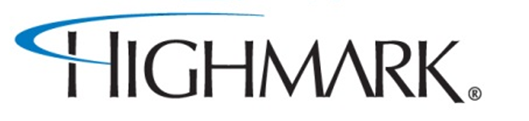 Occupational Sitting
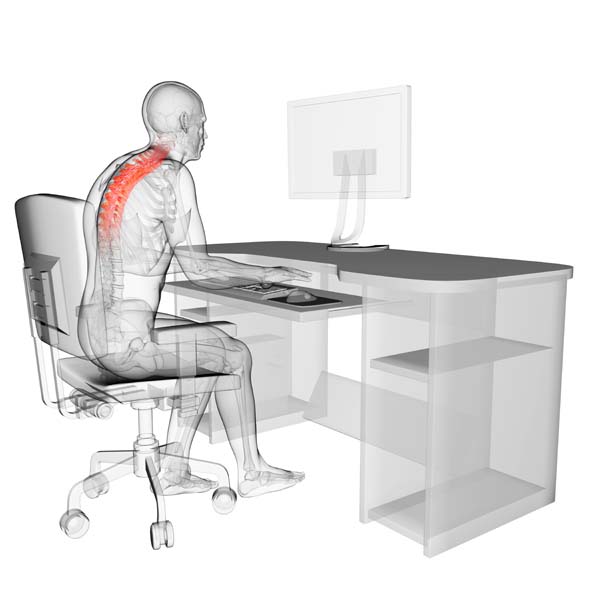 Lindsay Harris
 Ontario Lett
 Sterling Smith
 Zac Wheeler 
Melissa Worley
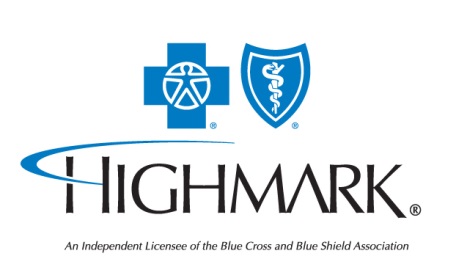 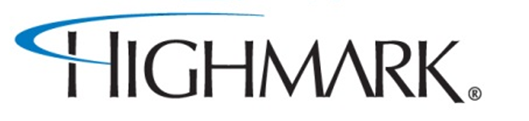 “Today, our bodies are breaking down from obesity, high blood pressure, diabetes, cancer, depression and the cascade of health ills and everyday malaise that come from what scientists have named sitting disease.” 

James Levine, MD, PhD
“Today, our bodies are breaking down from obesity, high blood pressure, diabetes, cancer, depression and the cascade of health ills and everyday malaise that come from what scientists have named sitting disease.” 

~ James Levine, MD, PhD
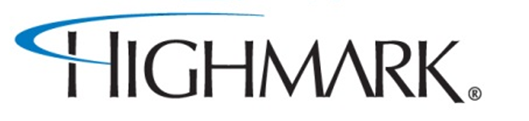 List of Top Employee Medical Claims:
Musculoskeletal 

Back Pain

Hypertension

Dislipidemia 

Cancer
Behavioral Health

Depression

Obesity

Diabetes
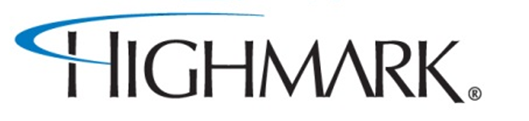 Priority Population
Approximately 100 employees at the Highmark corporate office in Pittsburgh, PA
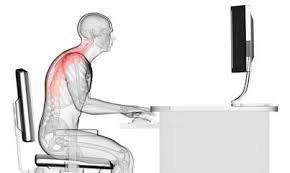 Men and women

25 – 55 years of age

Sedentary occupational positions
Motivation to Change
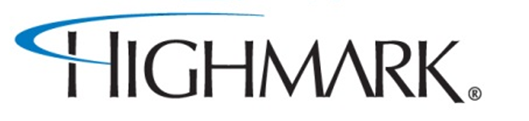 Excessive sitting is a key risk factor in 4 of the top 7 killers in the United States: heart disease, stroke, diabetes, some cancers. It is also linked to obesity and early mortality rates.
“For people who sit most of the day, their risk of heart attack is about the same as smoking.” 

Martha Grogan, MD, cardiologist, Mayo Clinic
Sitting Intervention
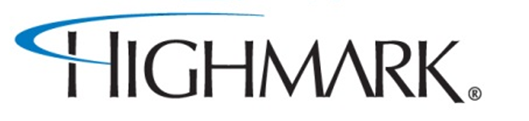 Assessment
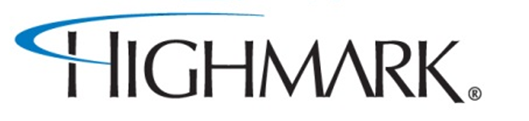 There are currently no public health guidelines about the exact amount of time adults should spend sitting at work.
Sitting Time Calculator

Occupational Sitting and Physical Activity Questionnaire
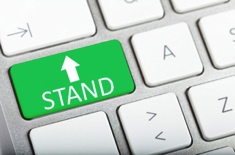 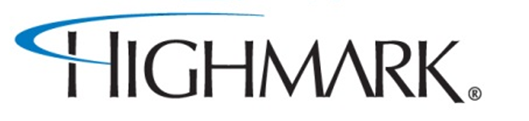 Health Risks Associated
Obesity
Body mass index
Waist circumference
Waist-to-hip ratio
Diabetes mellitus 
Cardiovascular disease
Hypertension
Dyslipidemia
Musculoskeletal Complications
Certain cancers
Premature mortality
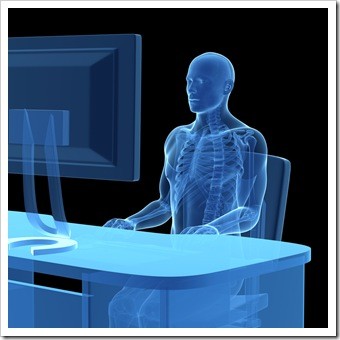 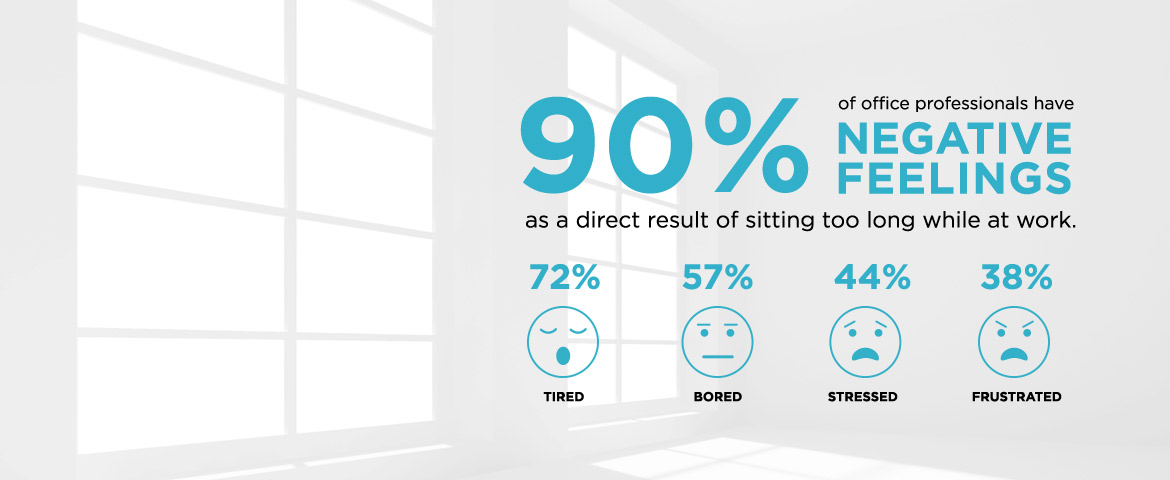 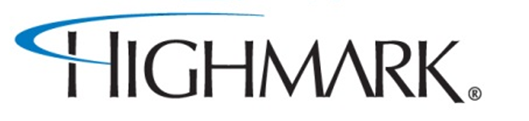 Prolonged VS Interrupted
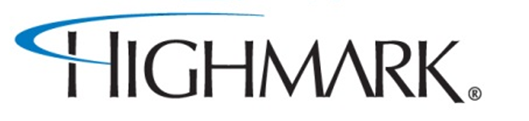 Prolonged sitting is a risk factor for all-cause mortality, independent of physical activity.
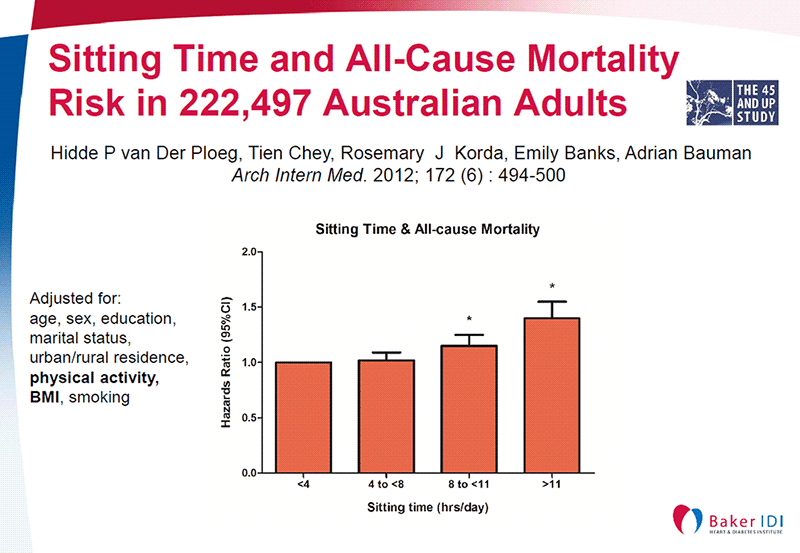 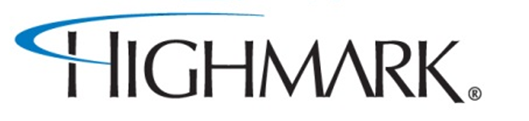 S.M.A.R.T. Goal Setting
Social Support
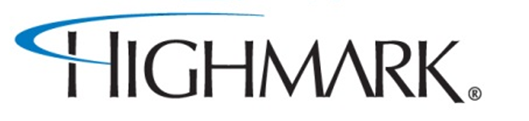 Forms of Social Support
Health coaches
Partner groups
Peer groups
Building Social Support
Communication skills
Team objectives and goals
Effectiveness
Improvement rates
Improvement skills
Process Evaluation
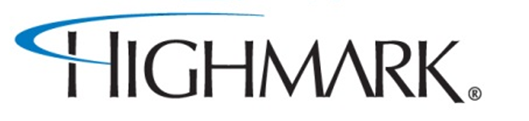 Indicators
Assessment Tools
Group challenges
Effective testing
Individual point system accumulation
Retention rates
Check in with wellness team
Challenges and goals
Impact Evaluation
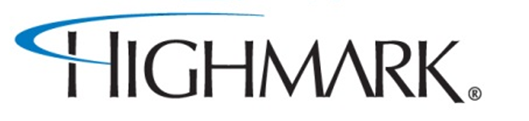 Indicators
Assessment Tools
Increase awareness of health risks associated with prolonged sitting
Surveys and questionnaires to determine awareness, knowledge, behavior changes, and attitudes
Increase knowledge prolonged vs. interrupted sitting time
Measure immediate participation rates and percent of employees involved with the interdepartmental activity challenges
Provide opportunities for involvement and social support
Outcome Evaluation
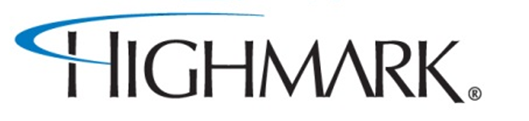 Indicators
Assessment Tools
Improve posture to eliminate or decrease prevalence of health issues
Interview with participants of sedentary improvements
Apply interrupting sitting methods in daily routine
Pedometer activity tracker to record movement
Improvement overall employee health and wellness
Budget
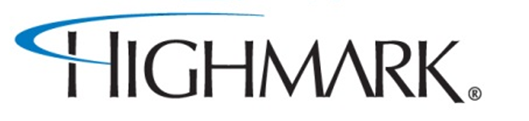 Logic Model
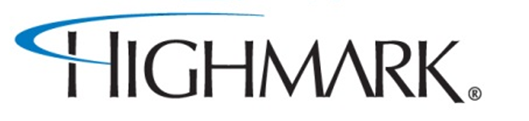 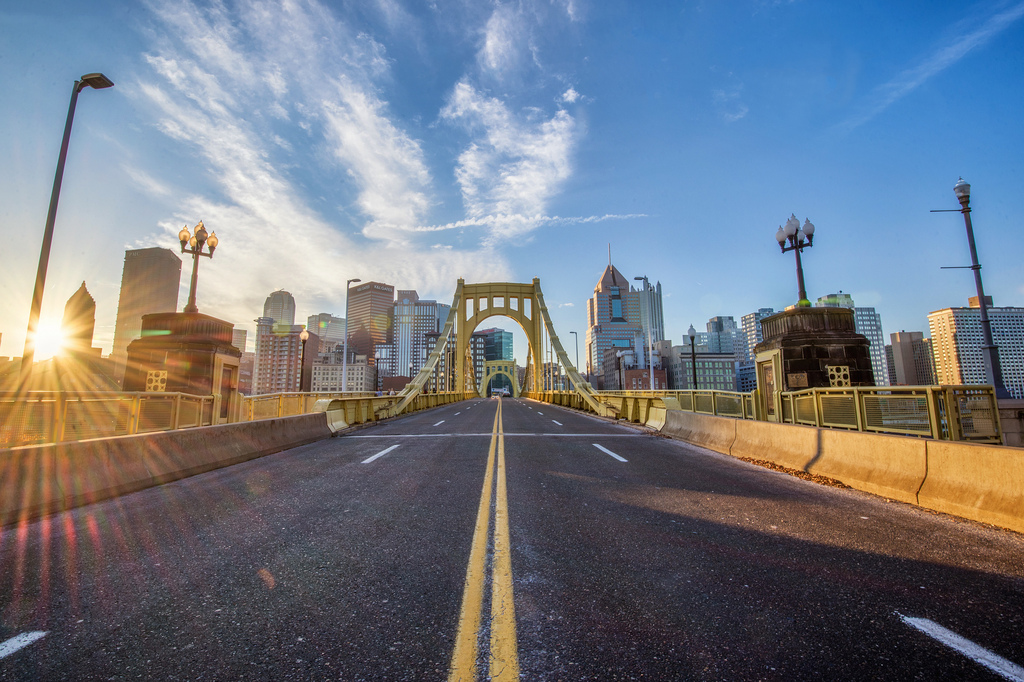 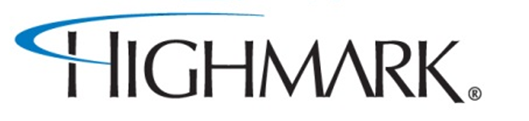 Stand up for your health!